MTN-027 Product Management Flow Charts
Product Hold vs. Permanent Discontinuation
Clinical Holds/Discontinuations = Clinician Initiated
Some product holds will be temporary, with product use resumed after time has elapsed
Deep epithelial disruption

Some holds will turn into permanent discontinuations 
Example: Deep epithelial disruption which has worsened after 3-5 days (after consultation with PSRT)
[Speaker Notes: If the site opts to hold product for a reason not explicitly stated in the protocol, they should notify the PSRT. They should hold product and submit a PSRT query (don’t wait for a response) prior to holding product.]
Criteria for Permanent Discontinuation of Study Product
Exposure to or acquisition of HIV-1 infection*
Pregnancy 
Breastfeeding
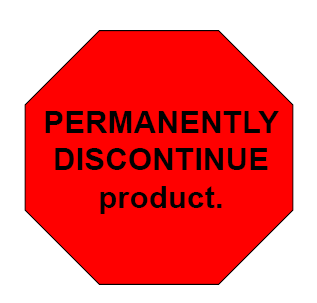 [Speaker Notes: For those who acquire HIV study product should be held beginning immediately upon recognition of the first reactive rapid HIV test.
Note that reported PEP or PrEP use will also likely result in a product hold as part of investigator discretion, consult the PSRT should this be reported.]
MTN-027
Product Use Management: Participant Non-compliance or other safety concerns
HOLD product if a participant is unable or unwilling to comply with required study procedures, or otherwise might be put at undue risk to her safety and well-being by continuing product use, according to the judgment of the IoR/ designee.
CONSULT the PSRT on all product holds instituted for this reason for further guidance on resuming product use, continuing the temporary hold, or progressing to permanent discontinuation.
If the underlying reason for the product hold resolves, CONSULT the PSRT to resume study product at that time.
4
Protocol Reference:  Section 9.3
MTN-027
Product Use Management:  Grade 1 and Grade 2 Adverse Events
AE 
addressed 
in protocol section 
9.5 or 9.6?
no
CONTINUE product.
yes
Follow 
relevant protocol 
section
5
Protocol Reference:  Section 9.4
START
MTN-027
Product Use Management:  Grade 3 Adverse Events
AE 
addressed 
in protocol section 
9.5 or 9.6?
HOLD 
product. 
Notify
PSRT.
Assess AE relationship to product
not related
no
yes
related
Follow 
relevant protocol 
section
Discontinue Study Product. Notify PSRT.
6
Protocol Reference:  Section 9.4
MTN-027
Product Use Management:  Grade 4 Adverse Events
AE 
addressed 
in protocol section 9.5 or 9.6?
Discontinue
product.
Notify
PSRT.
no
yes
Follow 
relevant protocol 
section
Protocol Reference:  Section 9.4
7
MTN-027
Product Use Management:  Sexually Transmitted Infections and Reproductive Tract Infections
CONTINUE product, unless other product hold guidelines apply.  

Consult the PSRT if a temporary hold is deemed necessary and instituted by the IoR/designee.
Vaginally applied medications should not be used whenever possible, and oral or parenteral medications should be used instead.
*Treat per CDC guidelines, using observed single dose regimens whenever possible.
8
Protocol Reference:  Section 9.5
[Speaker Notes: If vaginal medication is required, consult the PSRT.]
MTN-027
Product Use Management:  Superficial epithelial disruption (abrasion/ peeling)
If condition worsens, temporarily HOLD product and consult the PSRT
CONTINUE product.

Perform naked eye exam.
yes
Has it resolved?
Re-evaluate by speculum exam in 3-5 days.
CONTINUE
product.
9
Protocol Reference:  Section 9.6
MTN-027
Product Use Management:  Deep epithelial disruption
Remove vaginal ring and if confirmed deep epithelial disruption by IoR/designee HOLD product.

Re-evaluate in 3-5 days.

Has the AE resolved?
Continue to 
HOLD product.
CONSULT 
PSRT.  Treat per local standard of care.

Re-evaluate within 2-3 days.

Has the AE resolved?
Continue to 
HOLD product.
CONSULT 
PSRT regarding permanent discontinuation
no
no
yes
yes
RESUME 
product.
HOLD 
product.
CONSULT 
PSRT.
RESUME 
product.
Has the AE reoccurred?
Protocol Reference:  Section 9.6
10
[Speaker Notes: Deep epithelial disruption can be due to ulcers or lacerations or deep abrasions.]
MTN-027
Product Use Management:  Localized erythema or edema (area < 50% of vulvar surface or combined vaginal and cervical surface)
If asymptomatic, reevaluate at next study visit. 

If symptomatic, Re-evaluate in 3-5 days
If condition has not worsened significantly, continue ring use
CONTINUE product

Perform naked eye exam
If condition worsens significantly, temporarily HOLD product and consult the PSRT
Protocol Reference:  Section 9.6
11
MTN-027
Product Use Management:  Generalized erythema or severe edema (area > 50% of vulvar surface or combined vaginal and cervical surface affected by erythema)
HOLD product and perform naked eye exam.

Re-evaluate in 3-5 days.

Has the AE resolved?
Continue to 
HOLD product.
CONSULT 
PSRT.  Treat per local standard of care.
Re-evaluate within 2-3 days.

Has the AE resolved?
no
no
yes
RESUME
product.
yes
RESUME
product.
Protocol Reference:  Section 9.6
12
MTN-027
Product Use Management:  Unexpected Genital Bleeding
CONTINUE product and perform naked eye exam
If determined to be due to deep epithelial disruption, follow those guidelines; otherwise continue study IVR use
13
Protocol Reference:  Section 9.6
MTN-027
Product Use Management:  Genital petechia(e), genital ecchymosis
CONTINUE product and perform naked eye exam
No further evaluation or treatment is required
14
Protocol Reference:  Section 9.6
Permanent Product Discontinuation or Hold for Any Other Reason
If the site opts to hold product for a reason not explicitly stated in the protocol, they should notify the PSRT. 

Hold product and submit a PSRT query (don’t wait for a response) prior to holding product.

If due to AE, PSRT will likely ask you to follow until resolution or stabilization
[Speaker Notes: Stabilization is defined as persistence at a certain severity grade (above baseline) for one month.]
Prohibited Practices Management
Medications
Certain CYP3A inhibitors and CYP3A inducers
Single dose fluconazole is ok
Vaginal medications  (e.g. monistat)
Female to male transition medications
Temporary hold for prohibited medication use
Consult PSRT, may resume when participant reports no longer taking the prohibited medication
Vaginal practices
Receptive intercourse the entire study  (from 5 days prior to enrollment)
Tampons for 1st week and 24 hours prior to visit
Vaginal devices (e.g. diaphragm)
[Speaker Notes: Note that reported PEP or PrEP use will also likely result in a product hold as part of investigator discretion, consult the PSRT should this be reported.]